Treinamento sobre o Código de conduta
Descrição
O Código de Conduta estabelece orientações fundamentais para funcionários, executivos e diretores em conduzir negócios em conformidade com o compromisso da empresa com um comportamento ético e legal.
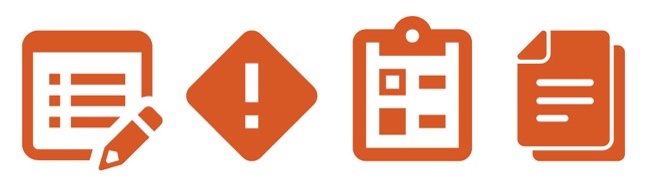 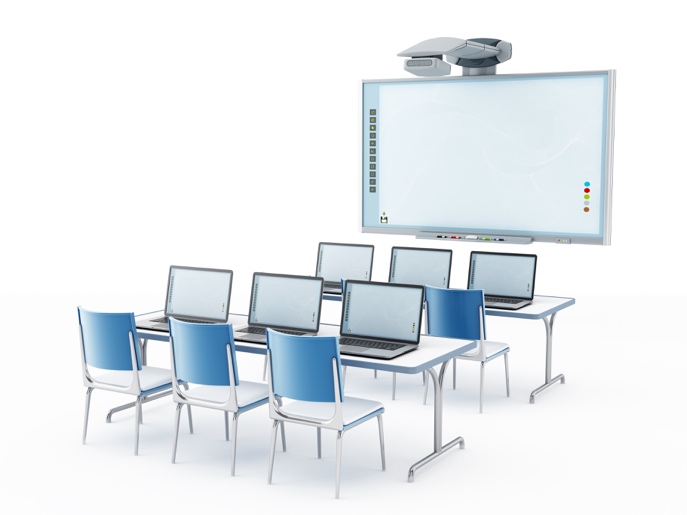 Como essa prática beneficia você?
O Código de Conduta ajuda os colaboradores a garantir que os negócios sejam conduzidos de forma ética e legal. Fornece maior confiança aos seus parceiros de negócios e stakeholders.
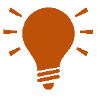 Instruções
Forneça o Código de conduta a todos os executivos, diretores e funcionários (incluindo os novos funcionários no momento da contratação).
Ofereça aos funcionários o Treinamento sobre o Código de conduta como parte do processo de integração e com regularidade, para assegurar que entendam suas funções e responsabilidades em relação à conduta.
Use Folhas de presença para fazer o registro da participação em cada sessão de treinamento.
Manter registros de treinamento
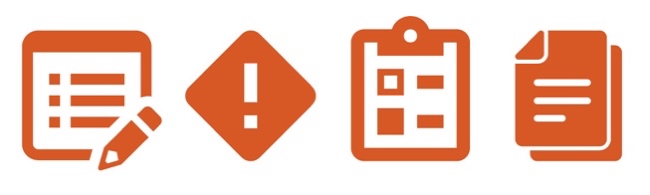 Outros documentos a considerar
Código de conduta
Folha de presença
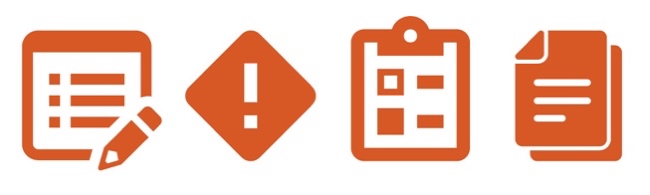 1
Código de conduta
Introdução
Descrição
O Código de conduta estabelece princípios destinados a orientar você no desempenho de suas funções e responsabilidades e garantir a conformidade com o compromisso da empresa com uma conduta ética e legal.
Descrição
Compromisso
3
Responsabilidades
Aplicabilidade
Introdução
Compromisso
Você não deve violar nenhuma lei ou regulamento aplicável no desempenho de suas funções, nem se envolver em nenhuma conduta imprópria que possa comprometer a reputação da empresa ou relacionamentos com clientes ou terceiros. Evite situações que tenham qualquer aparência de impropriedade
Subornos ou pagamentos impróprios não devem nunca ser oferecidos, solicitados, pagos nem aceitos.
Descrição
Compromisso
4
Responsabilidades
Aplicabilidade
Introdução
Responsabilidades
É sua responsabilidade entender e seguir o Código de conduta e reportar qualquer coisa que possa parecer uma violação da política ou da lei (incluindo violações levantadas por terceiros).
Descrição
Compromisso
5
Responsabilidades
Aplicabilidade
Introdução
Aplicabilidade
O Código de conduta vale para todos os executivos, diretores e funcionários da empresa (coletivamente denominados "funcionários").
Descrição
Os próximos slides detalham os princípios que se aplicam e devem ser seguidos por todos os funcionários.
Compromisso
6
Responsabilidades
Aplicabilidade
Diretrizes básicas
Um conflito de interesses ocorre quando os interesses particulares de uma pessoa interferem ou parecem interferir de alguma forma nos interesses da empresa. Ele também pode surgir quando um funcionário, diretor ou alguém de sua família recebe benefícios pessoais indevidos por causa de sua posição na empresa.
As seguintes diretrizes se aplicam a todos os funcionários: 

Conformidade com as leis 
A empresa conduzirá seus negócios em conformidade com todas as leis, normas e regulamentos aplicáveis e de acordo com os padrões éticos da empresa.

Conflito de interesses
Você deve evitar conflito, ou aparência de conflito, entre seus interesses pessoais, suas responsabilidades oficiais e os interesses da empresa. Qualquer conflito de interesses em potencial deve ser discutido com seu gerente.

Negociação justa
Todos os funcionários farão negociações justas e transparentes com clientes, fornecedores, concorrentes e auditores independentes, e não tirarão proveito de ninguém por meio de manipulação, ocultação, abuso de informações privilegiadas ou deturpação de fatos.
Conformidade com as leis
Conflito de interesses
Interagindo com
HCP e GOs
Negociação justa
Marketing e vendas
Relatos e registro de informações
Pagamentos Indevidos
7
Diretrizes básicas (continuação)
Os pagamentos de facilitação são pagamentos de baixo valor destinados a agilizar ou facilitar processos burocráticos de rotina e, em geral, são exigidos por funcionários públicos de baixo escalão.
As seguintes diretrizes se aplicam a todos os funcionários: 

Marketing e vendas  
A empresa e seus funcionários representarão seus produtos e serviços com precisão e cumprirão os requisitos legais e regulamentares aplicáveis que regem o marketing e a venda de seus produtos e serviços.

Registro e relatos de informações 
A empresa e seus funcionários registrarão e reportarão todas as informações com precisão e honestidade 
em tempo hábil com detalhes razoáveis
e não assinarão nem enviarão nenhum documento ou declaração sabidamente falsos.

Contribuições políticas
Contribuições políticas em nome da empresa ou outros tipos de apoio a partidos políticos, candidatos ou campanhas são proibidos, já que podem ser percebidos como uma tentativa de obter vantagem comercial imprópria.

Pagamentos de facilitação
Pagamentos de facilitação ilegais para a obtenção de influência imprópria são proibidos.
Conformidade com as leis
Conflito de interesses
Negociação justa
Marketing e vendas
Relatos e registro de informações
Pagamentos indevidos
Interagindo com HCPs e GOs
8
Conformidade com o Código 
de conduta
É sua responsabilidade entender e seguir o Código de conduta e reportar o que possa parecer violação da política ou da lei (incluindo violações levantadas por terceiros).
Relatos
Qualquer incidente, questão ou risco contrário ao Código de conduta deve ser reportado imediatamente ao gerente responsável pelo funcionário, divisão aplicável ou unidade de operação.
O relato pode ser anônimo, se assim permitido pelas leis locais, e não ficará sujeito a retaliação de qualquer espécie.


Rescisão de contrato
Não seguir o Código de conduta pode resultar em ação disciplinar, até, e incluindo, a rescisão do contrato de trabalho, quando apropriado.
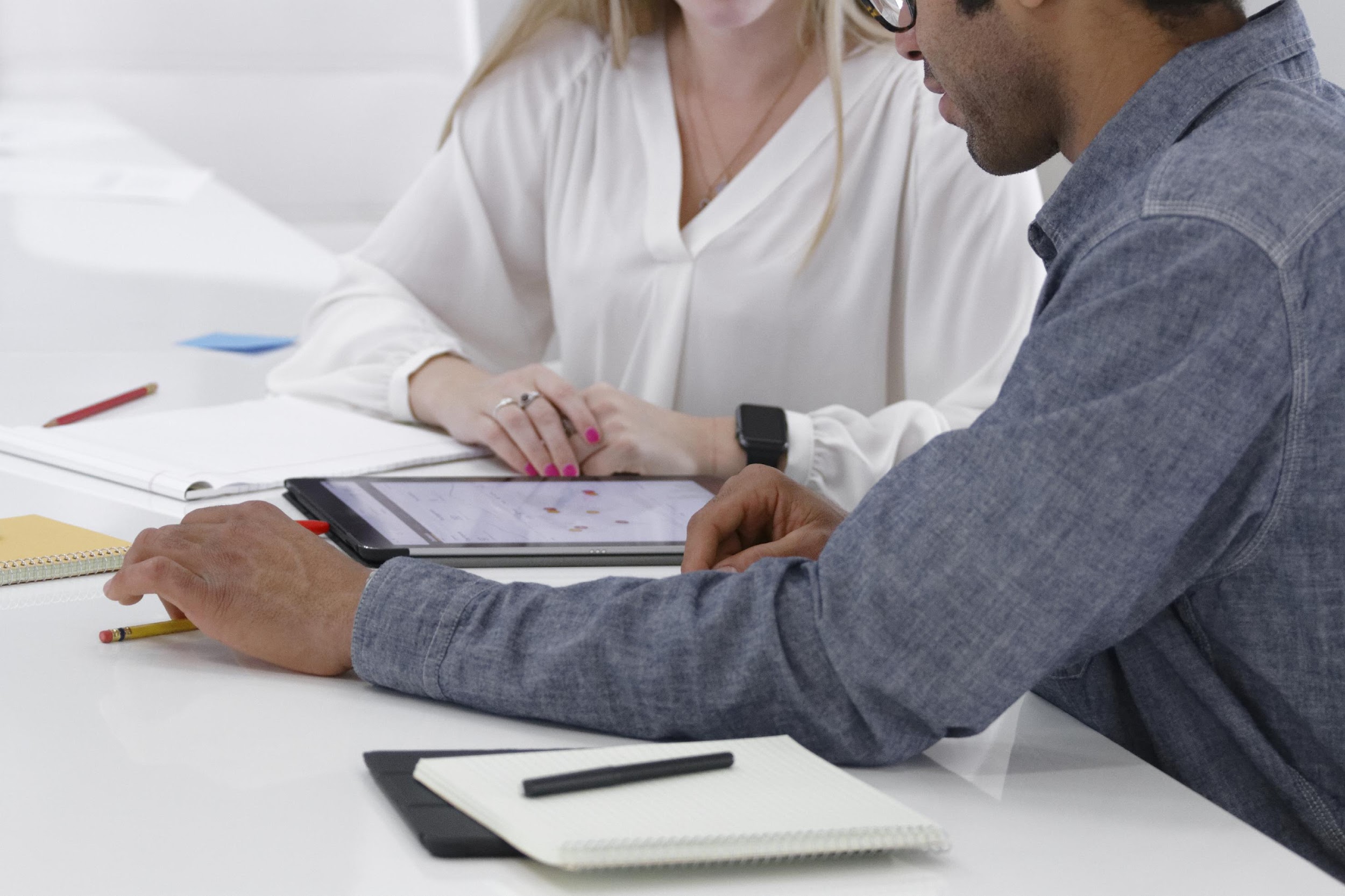 9